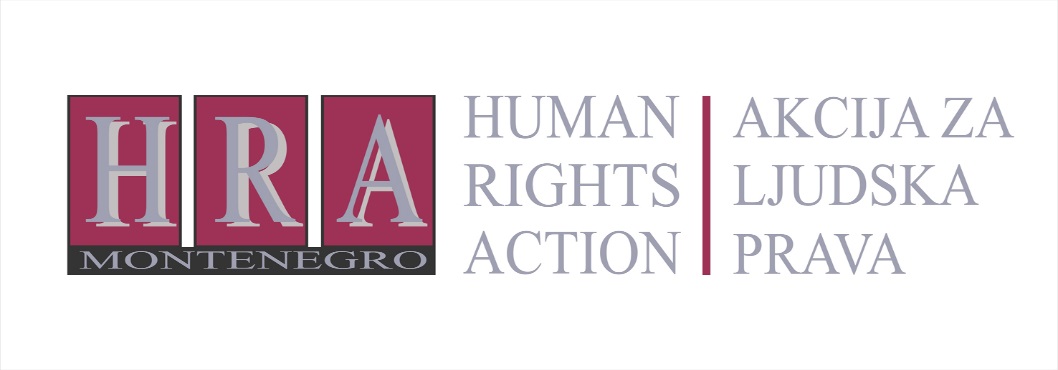 12. maj 2014.
”Monitoring novinarskih samoregulatornih tijela u Crnoj Gori” (TREĆI izvještaj za period OKTOBAR 2013 – MART 2014)
Autori:           
Dragoljub duško vuković - u odnosu na štampane medije i portale
Marijana Buljan - u odnosu na informativne programe televizija

Urednica:     
tea gorjanc prelević
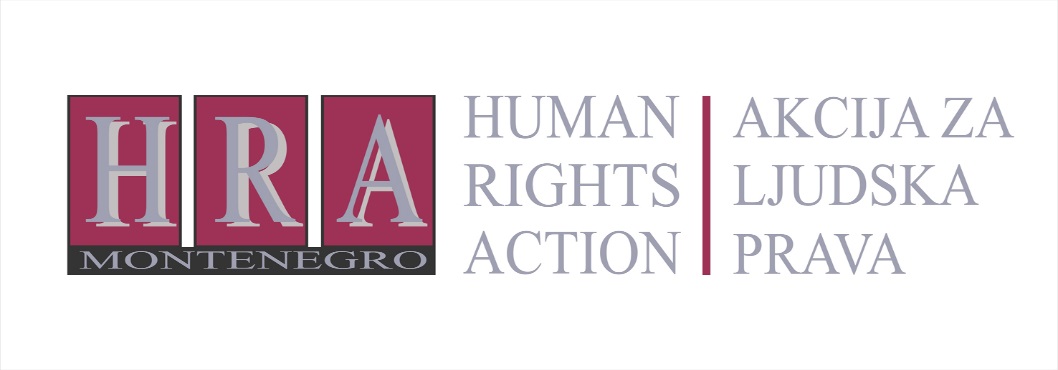 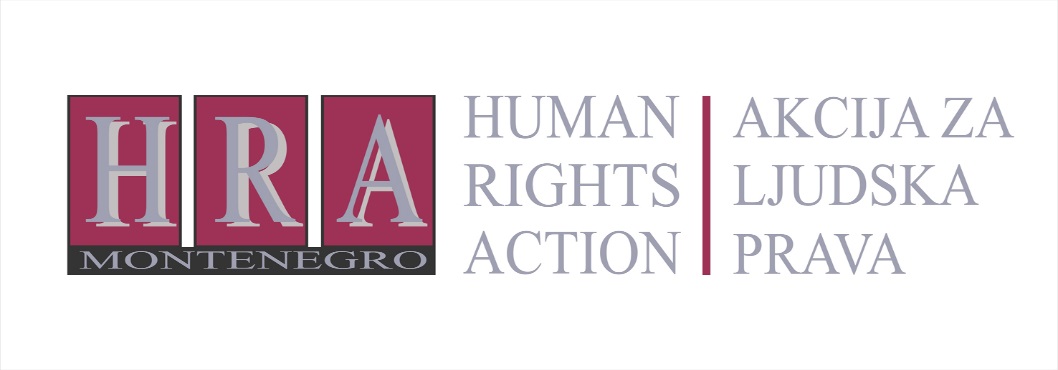 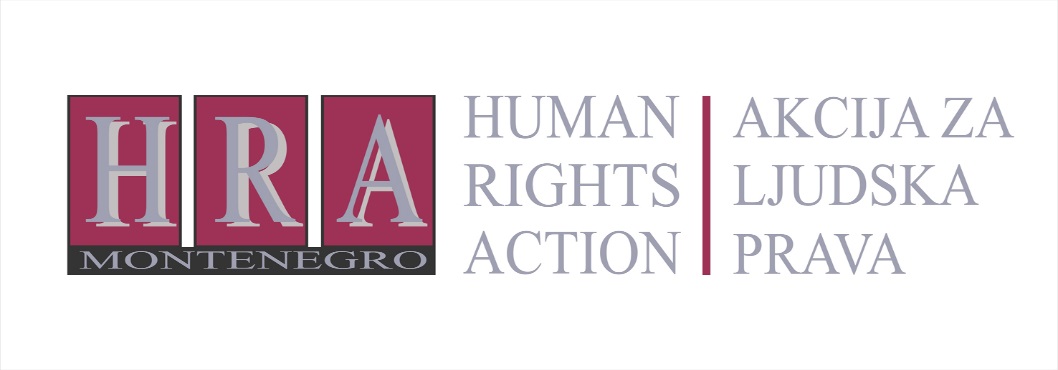 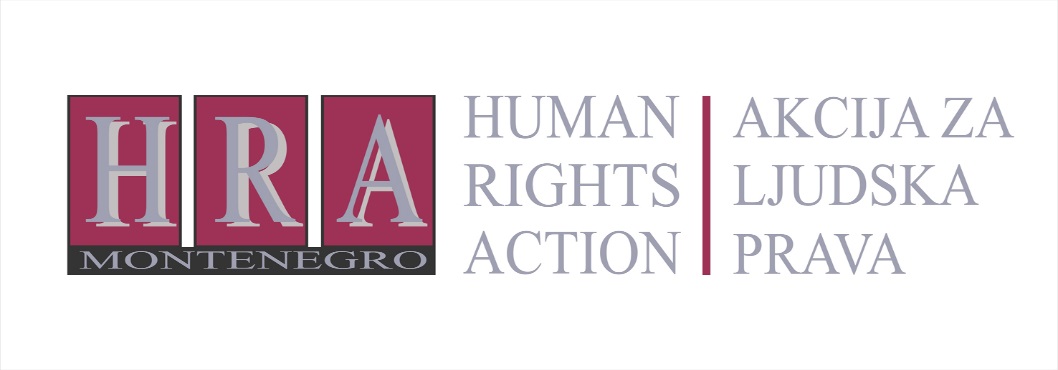 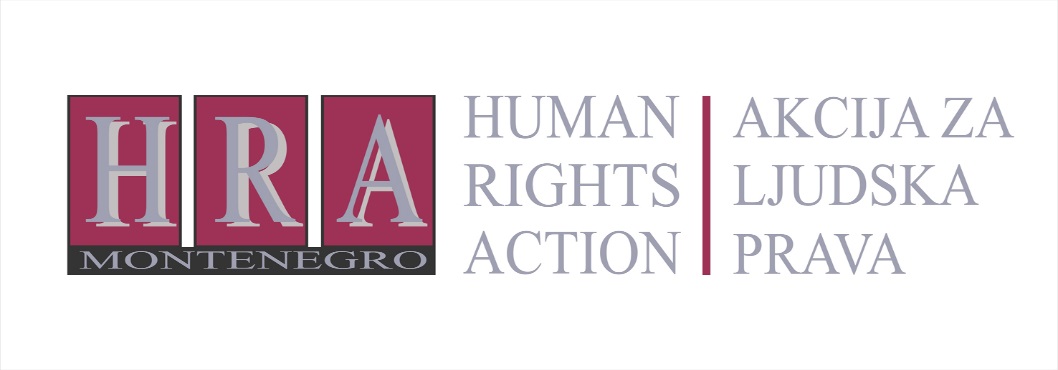 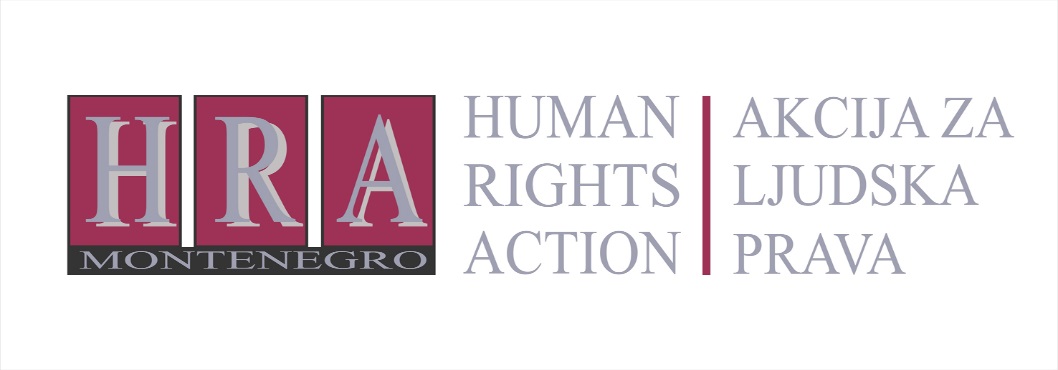 Kršenje pretpostavke nevinosti
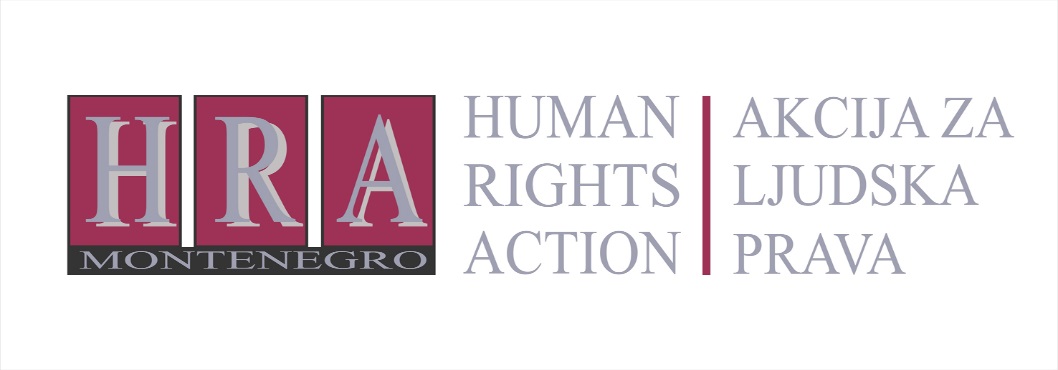 Kršenje načela 1



Kršenja načela 3
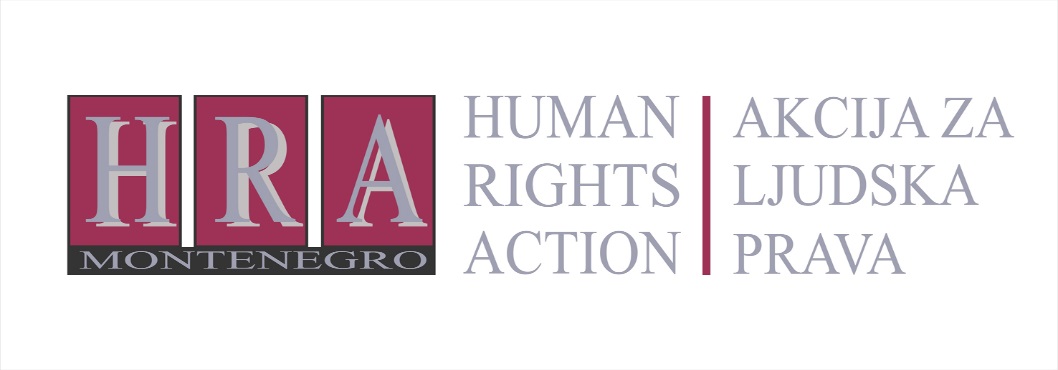 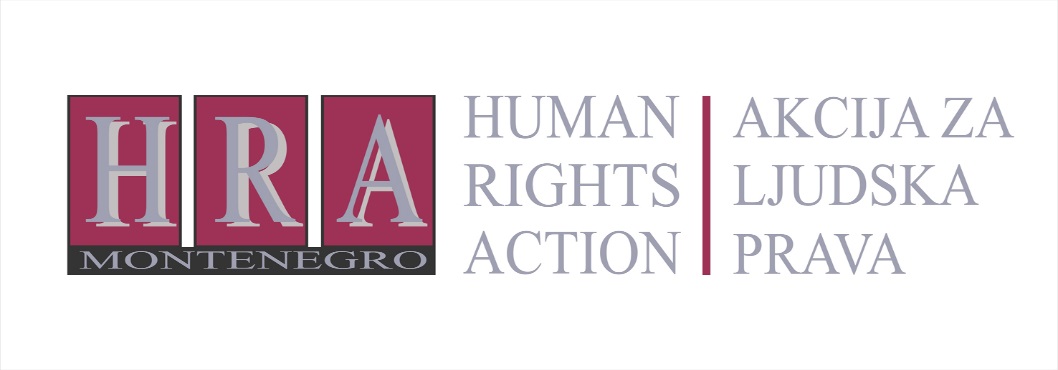 TV - Kršenje načela Kodeksa